Двадцять дев’ятеКласна робота листопадаСамостійні та службові частини мови, вигук
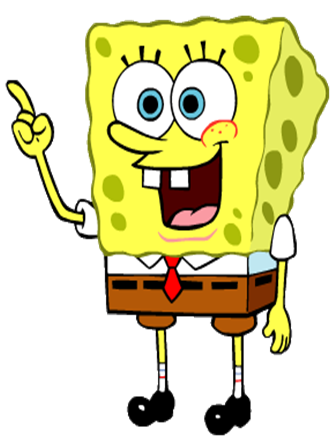 Морфологія – це розділ мовознавства, що вивчає слова як частини мови.
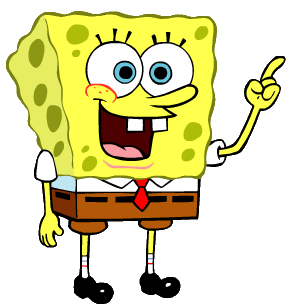 Частини мови –це групи слів, об’єднаних за загальним значенням, граматичними ознаками, способами словозмін.
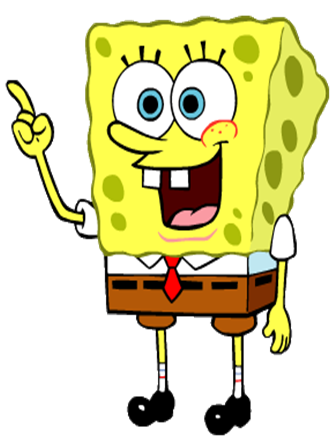 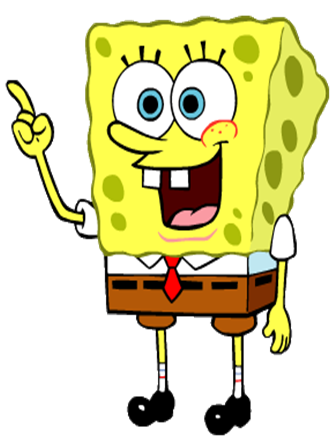 Частини мови
Службові
Самостійні
Іменник
Прийменник
Прикметник
Сполучник
Частка
Числівник
Займенник
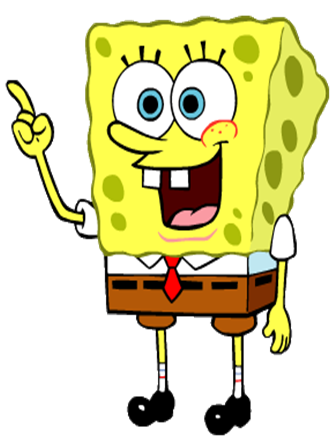 Прислівник
Дієслово
Зверніть увагу!
Вигук  (Ой! Ай! Агу!) 
не належать до ні до самостійних, ні до службових частин мови.
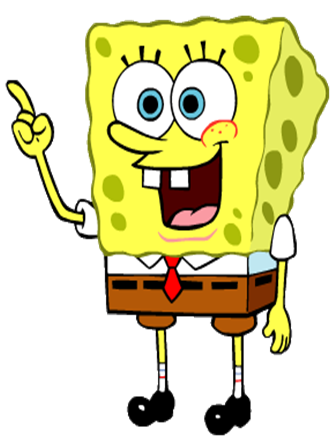 «Аналіз думок»
Прочитайте слова. З`ясуйте, що їх об`єднує. Розподіліть їх на групи за належністю до певної частини мови.

Читати, читання, читанка, зачитуватися, прочитано, читець; синій, синь, синюватий, синіти, синьо; три, трійка, третій, потроїти, по-третє, трикутний.
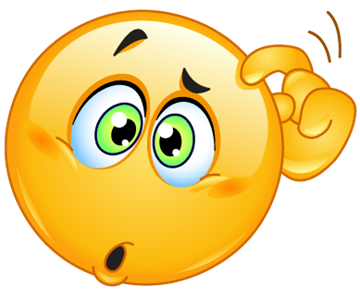 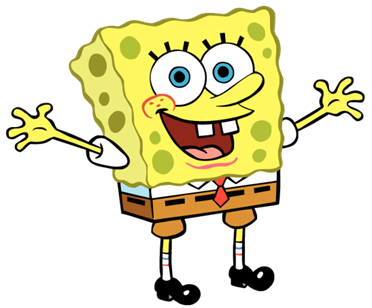 Перевірте себе
Іменник – читання, читанка, читець, синь, трійка.
Прикметник – синій, синюватий, трикутний.
Дієслово – читати, зачитуватися, прочитано, синіти, потроїти.
Прислівник – синьо, по-третє.
Числівник – три, третій
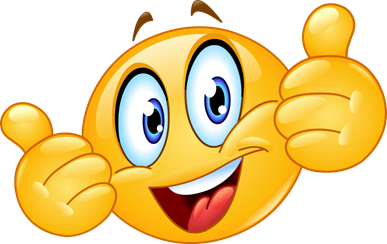 Відредагуйте речення і запишіть. Слова яких частин мови вжито неправильно?
1. Не мішайте мені виконувати домашнє завдання.
2. Слідуючого тижня розпочнеться виставка картин.
3. Учень зробив замітку на полях.
4. Дівчинка поводила себе тактично.
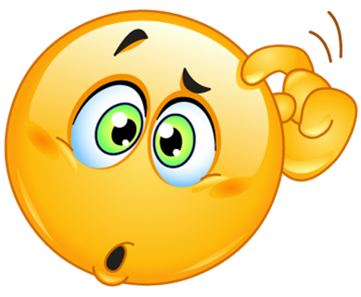